Mapping Cultural Activities Linked to Nature to Demonstrate the Global Impact of Changes in Climate and Phenology
Ashley Schmeltzer
Jake Weltzin, USA NPN (Mentor)
Alyssa Rosemartin, USA NPN
USA National Phenology Network
NASA Space Grant Undergraduate Research Internship Program
University of Arizona
2009-2010
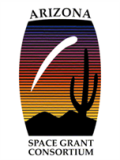 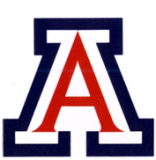 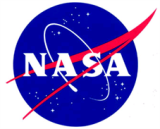 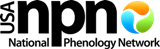 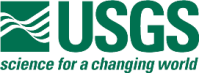 Inspiration and Purpose
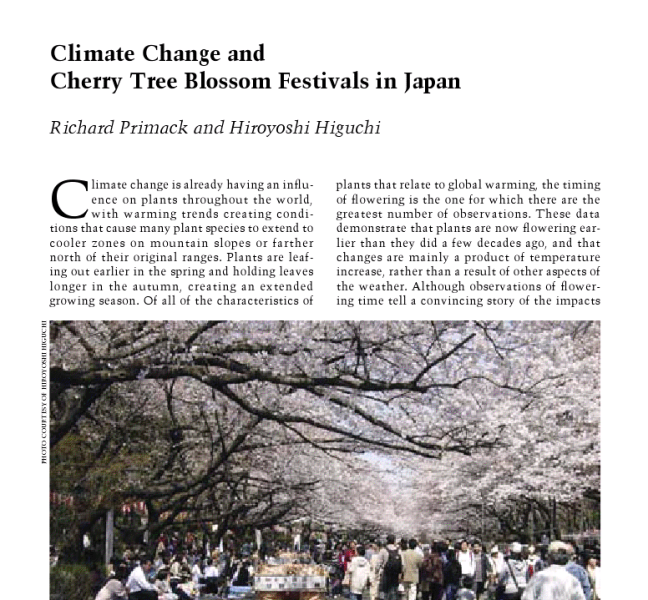 Nature 
Society
Phenology (timing of plant and animal life cycle events)
Climate Change
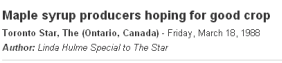 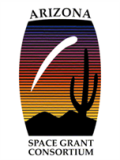 Process
Locate nature-based festivals and events
Create working database
Determine appropriate mapping structure
Add data into map
Clean and modify map to be user-friendly and aesthetically pleasing
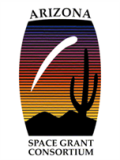 The Data
Names of the festival
Location
Continent, Country, Province, State, City 
Websites (If available)
Main, Supporting
Type and Species/Focus
Temporal
Month, Dates (2010), Timing on phenology, Year started
Articles
Phenological change or climate change analysis
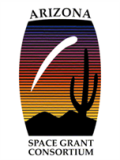 Methods/Analysis Techniques
Extensive Online Research
Literature Search
Word of Mouth
Databases
Drupal
GMAP
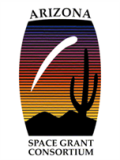 Methods/Analysis Techniques
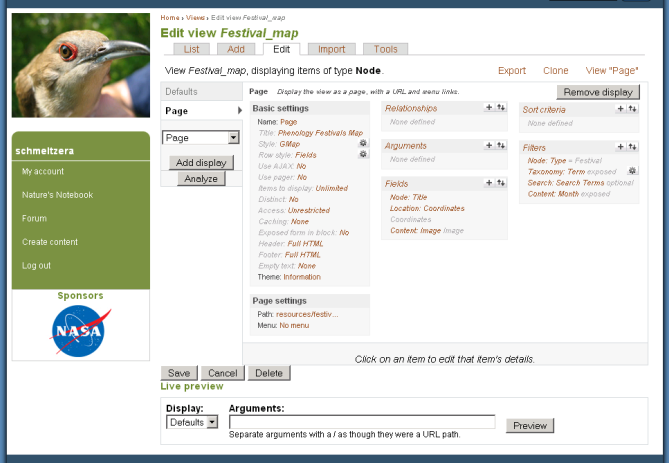 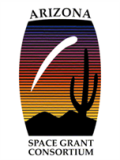 Results: A Searchable Database and Coupled Interactive Map
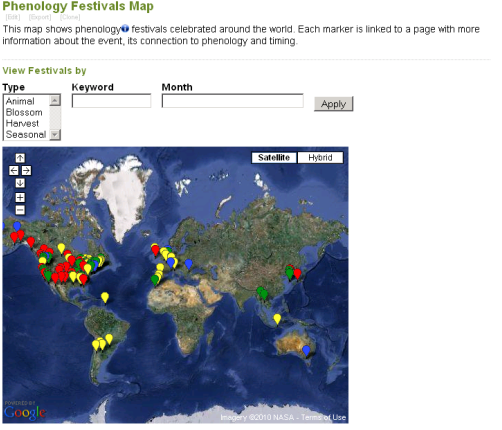 Animal
Harvest
Seasonal
Blossom
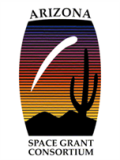 Results: Lists and Query
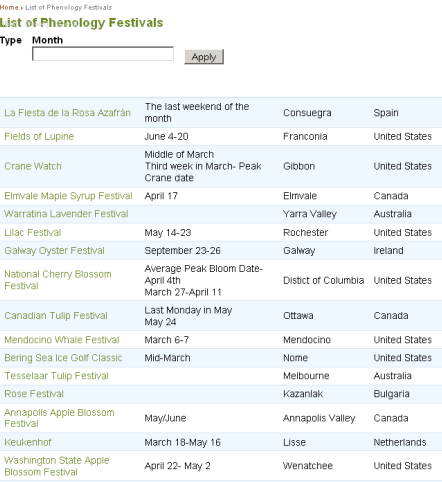 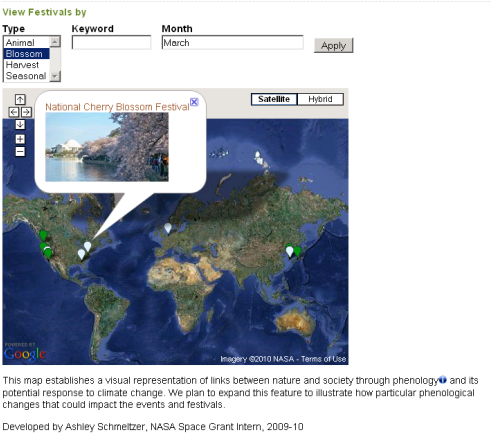 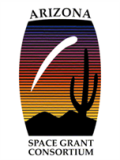 Results: Detailed Information Pages
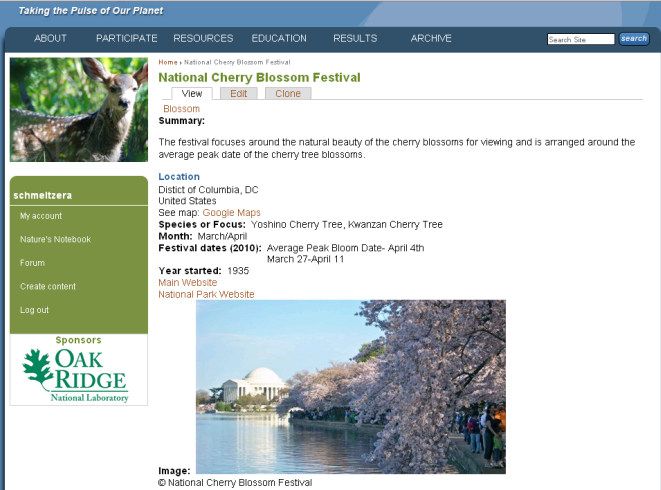 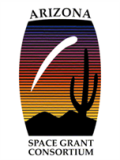 Results: Direct Links to World-Wide Applications
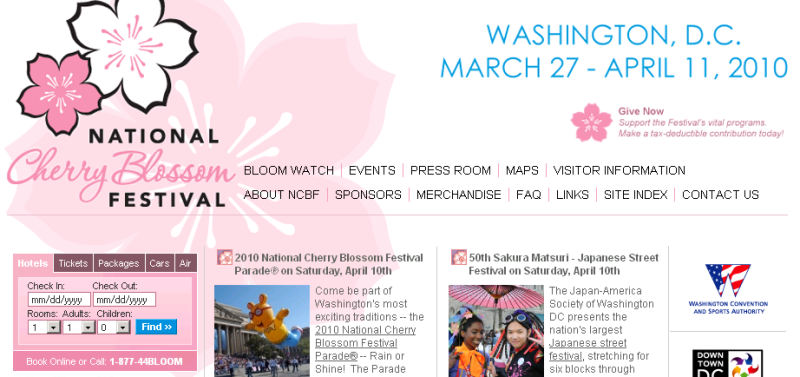 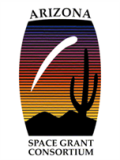 Significance
Education and Outreach
Research and Development
Insight into the Connections between Nature and Society
Potential Challenges
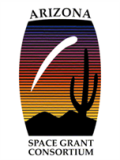 Acknowledgements
Jake Weltzin, USA NPN Executive Director 
Alyssa Rosemartin, USA NPN IT Project Manager
Abraham Miller-Rushing, USA NPA Assistant Director and Project Manager
USA National Phenology Network
USGS
Susan Brew
UA NASA Space Grant Staff
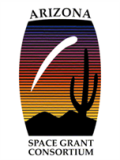 Thank You
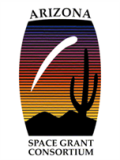